Pleased to meet you
Bart M. P. Jansen
October 16th, Department dialogue
About me
1986 – 2004
Grew up around Nijmegen
Programmed extensions to computer games
2004 – 2009
Studied game design in Utrecht
Later applied computing science
2009 – 2013 
Ph.D. student in Utrecht
Supervised by Hans Bodlaender & Jan van Leeuwen
The Power of Data Reduction
2013 – 2014 
Postdoc at the University of Bergen, Norway
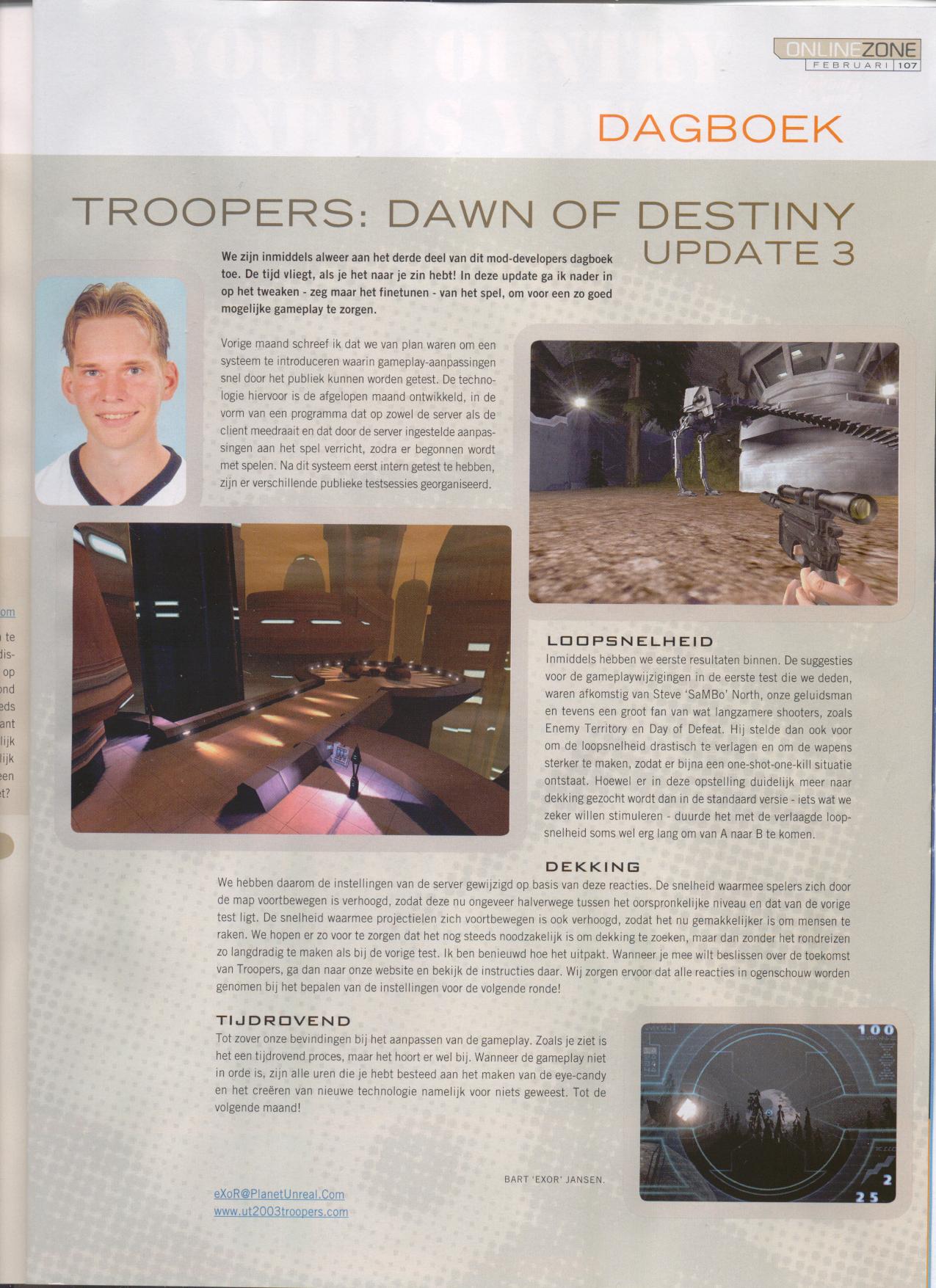 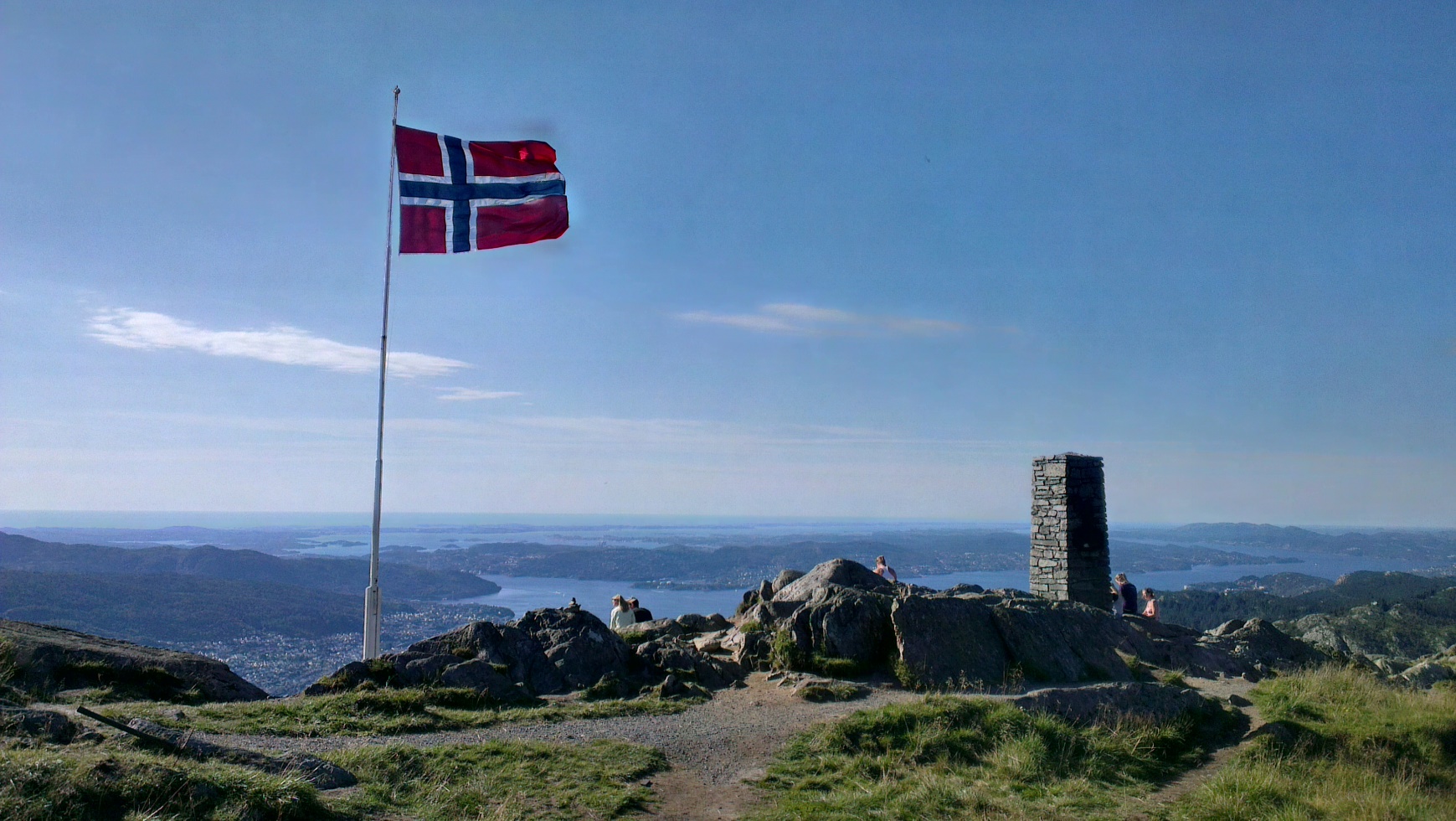 2
Norway
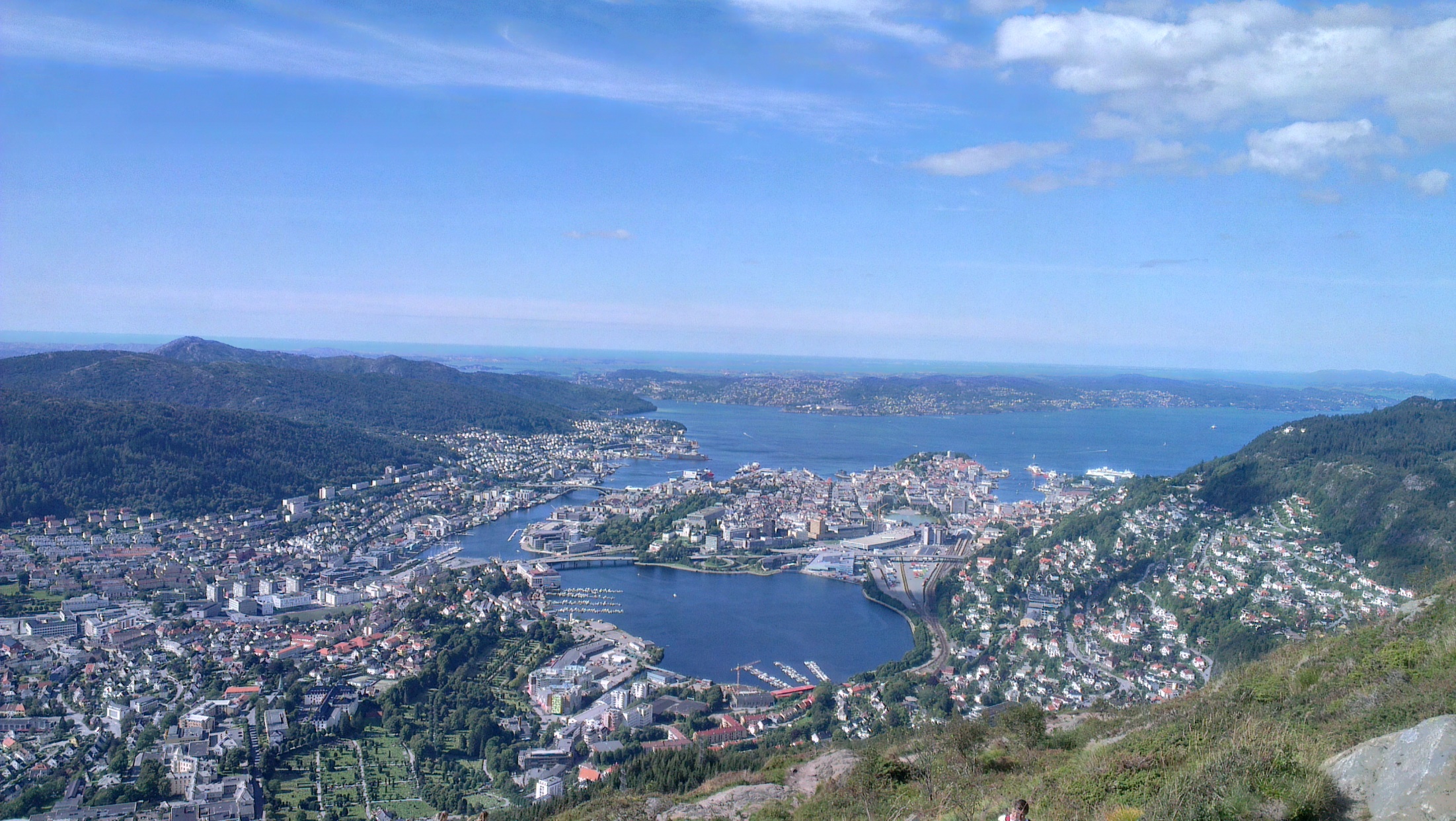 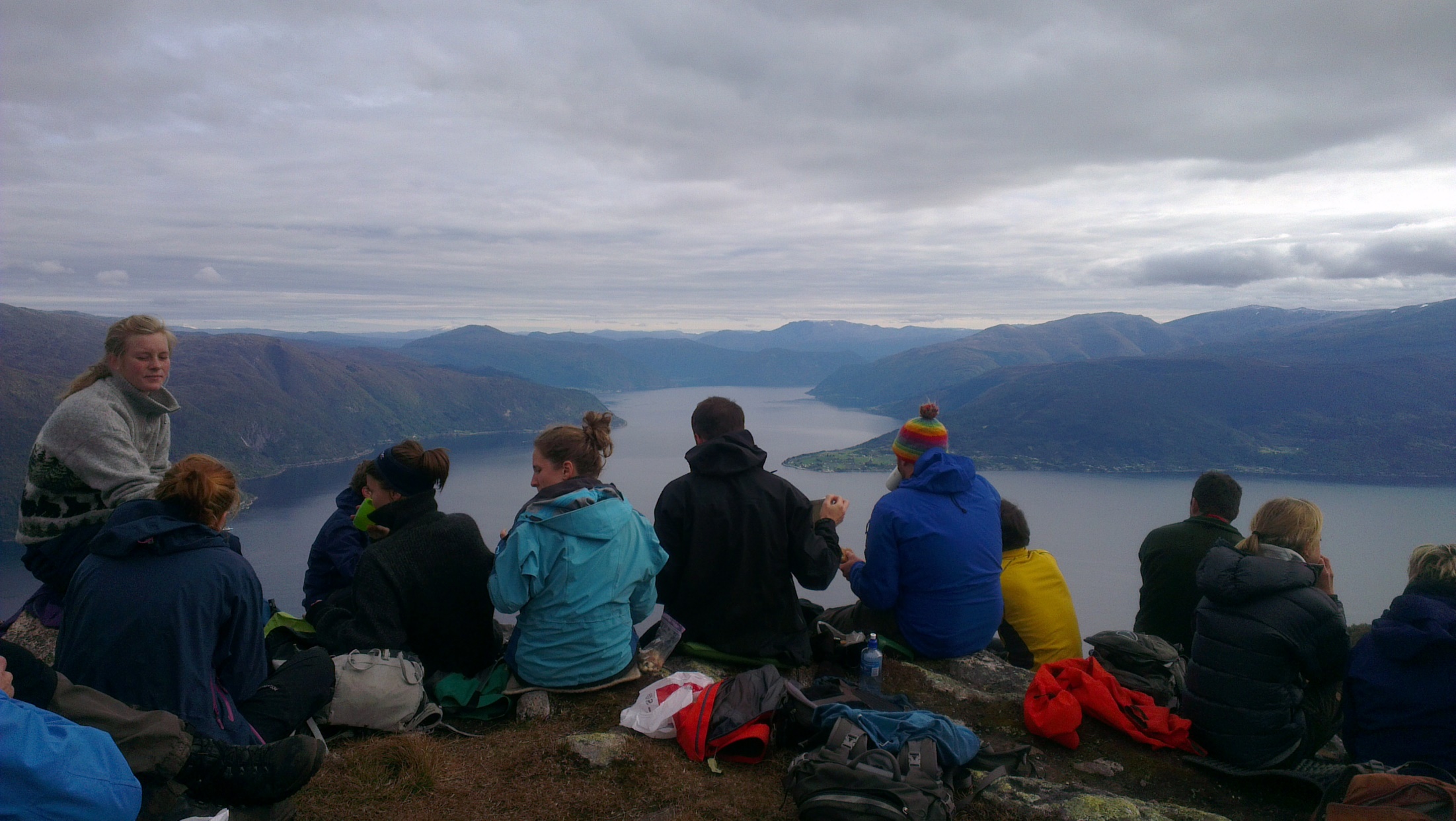 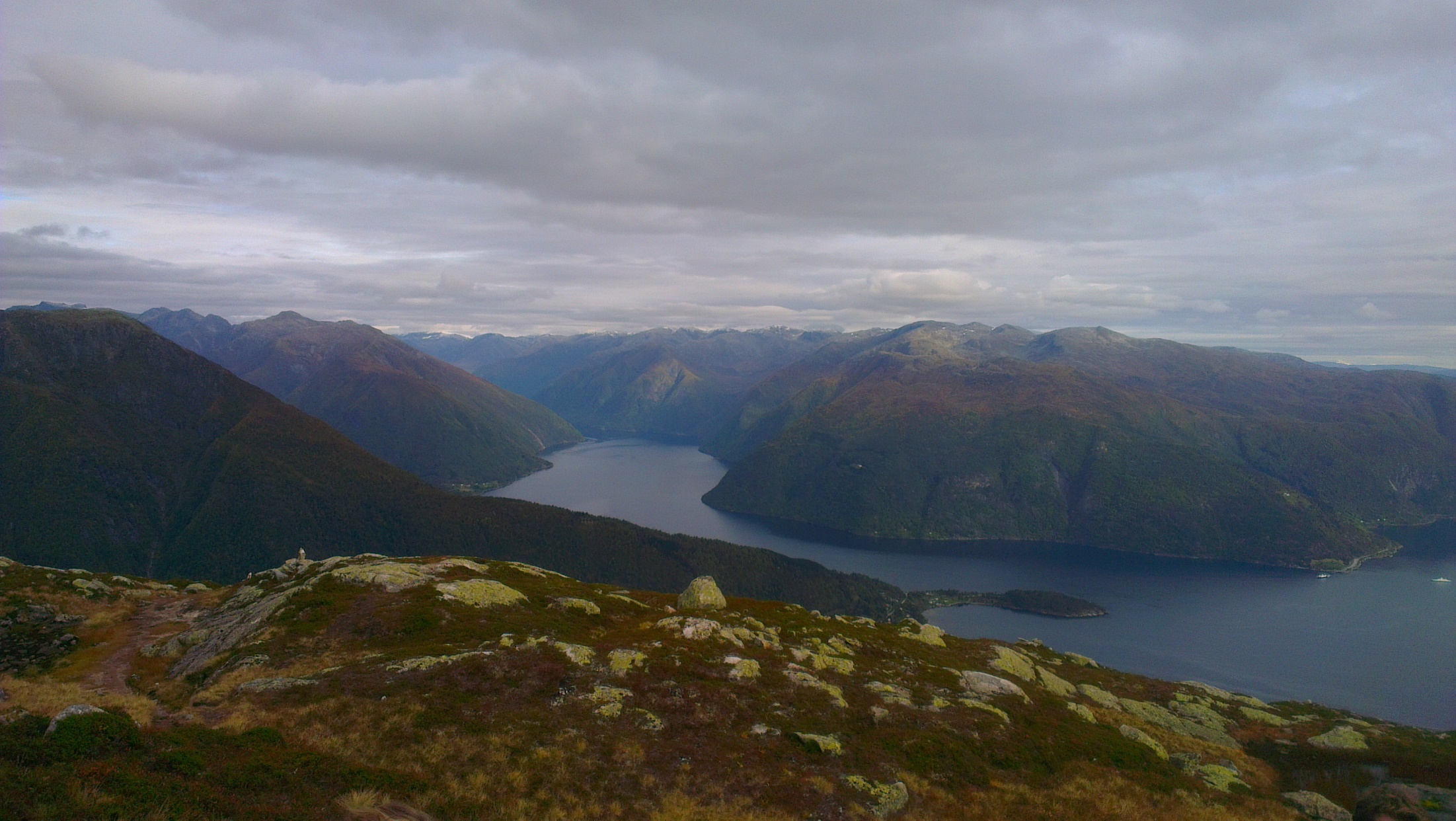 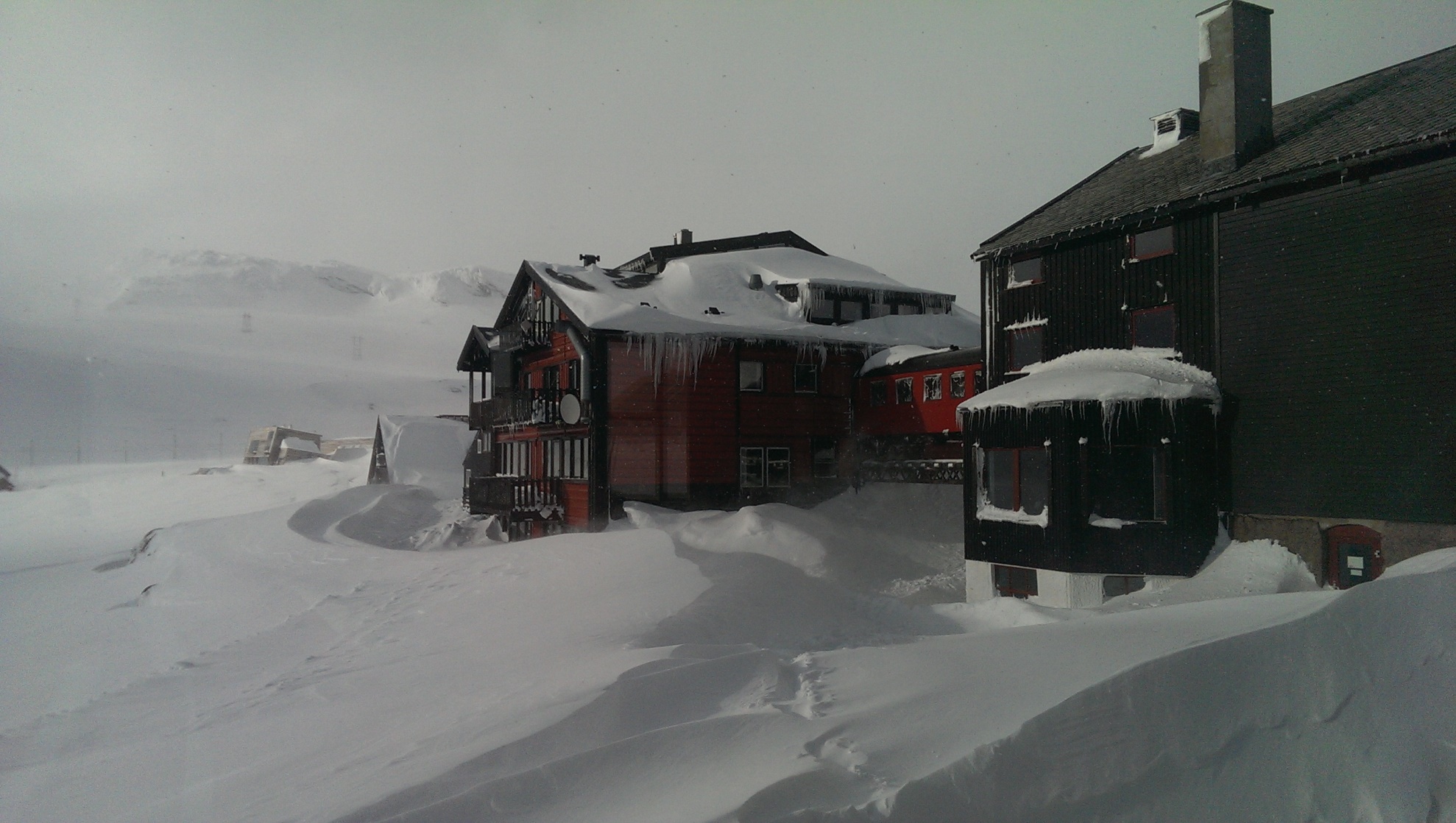 3
Snow hobbies
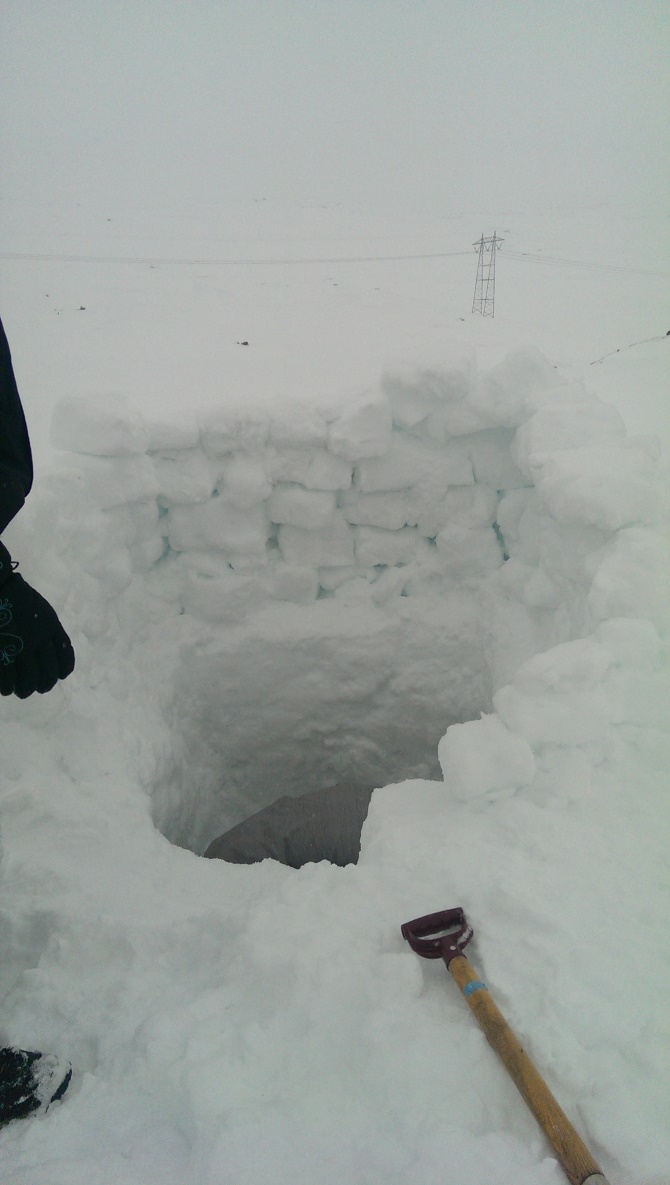 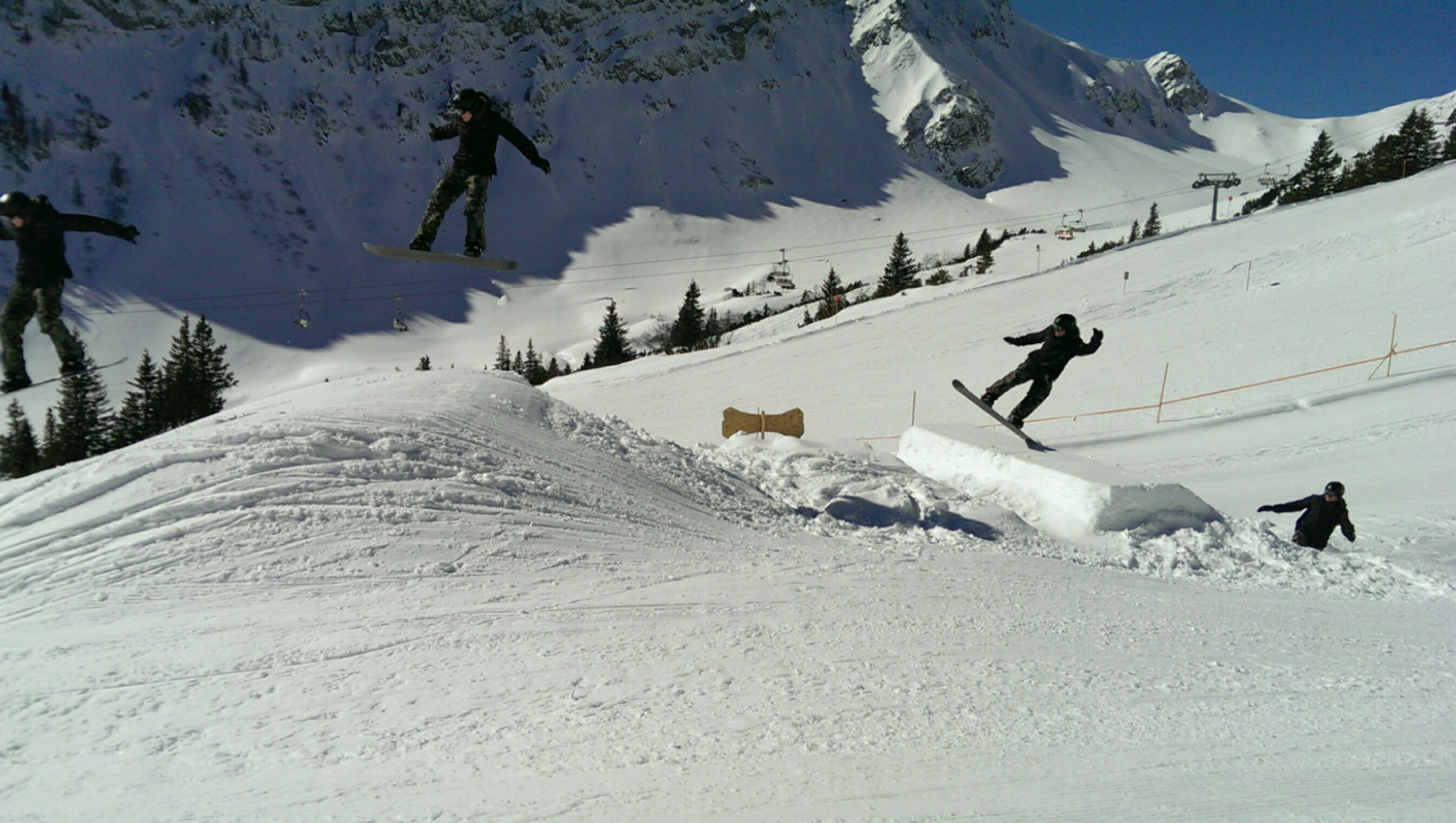 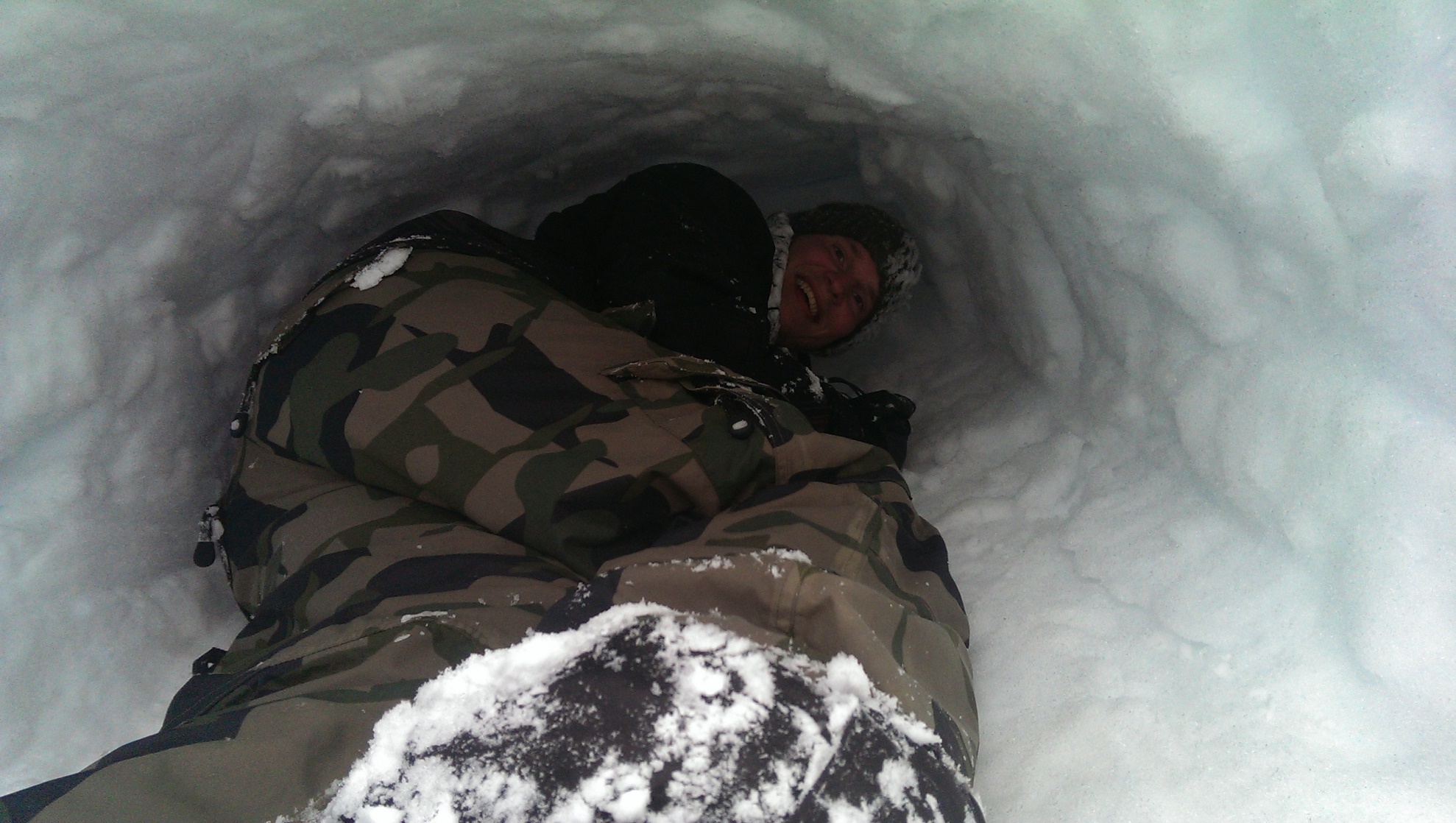 4
Water hobbies
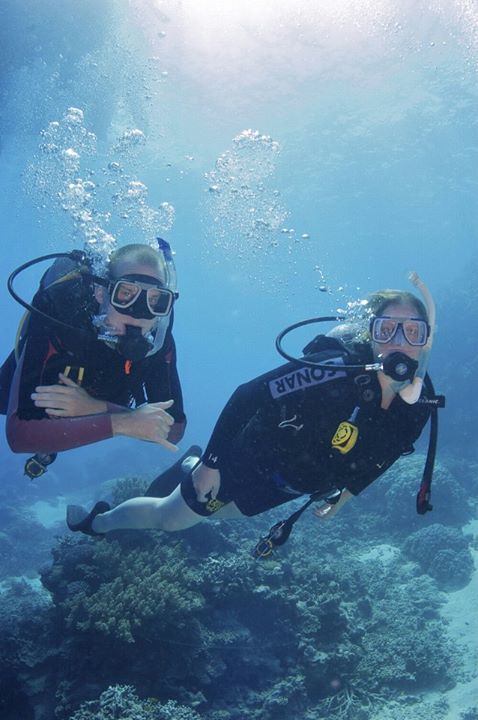 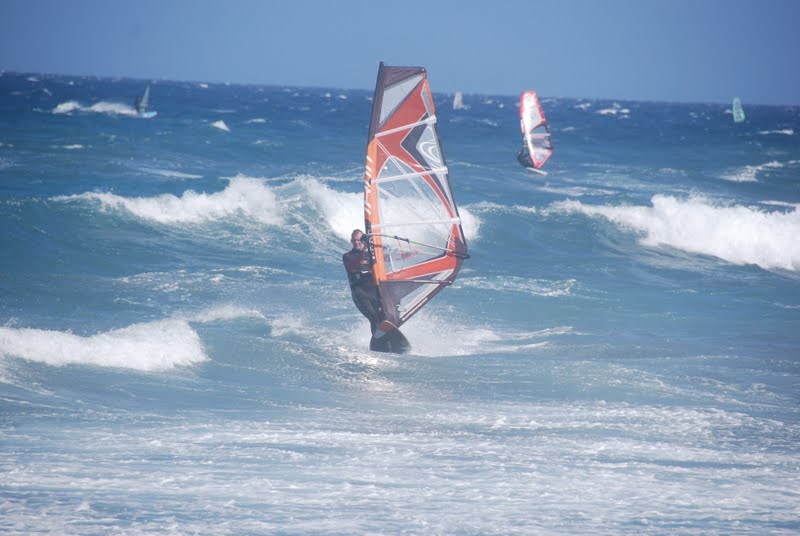 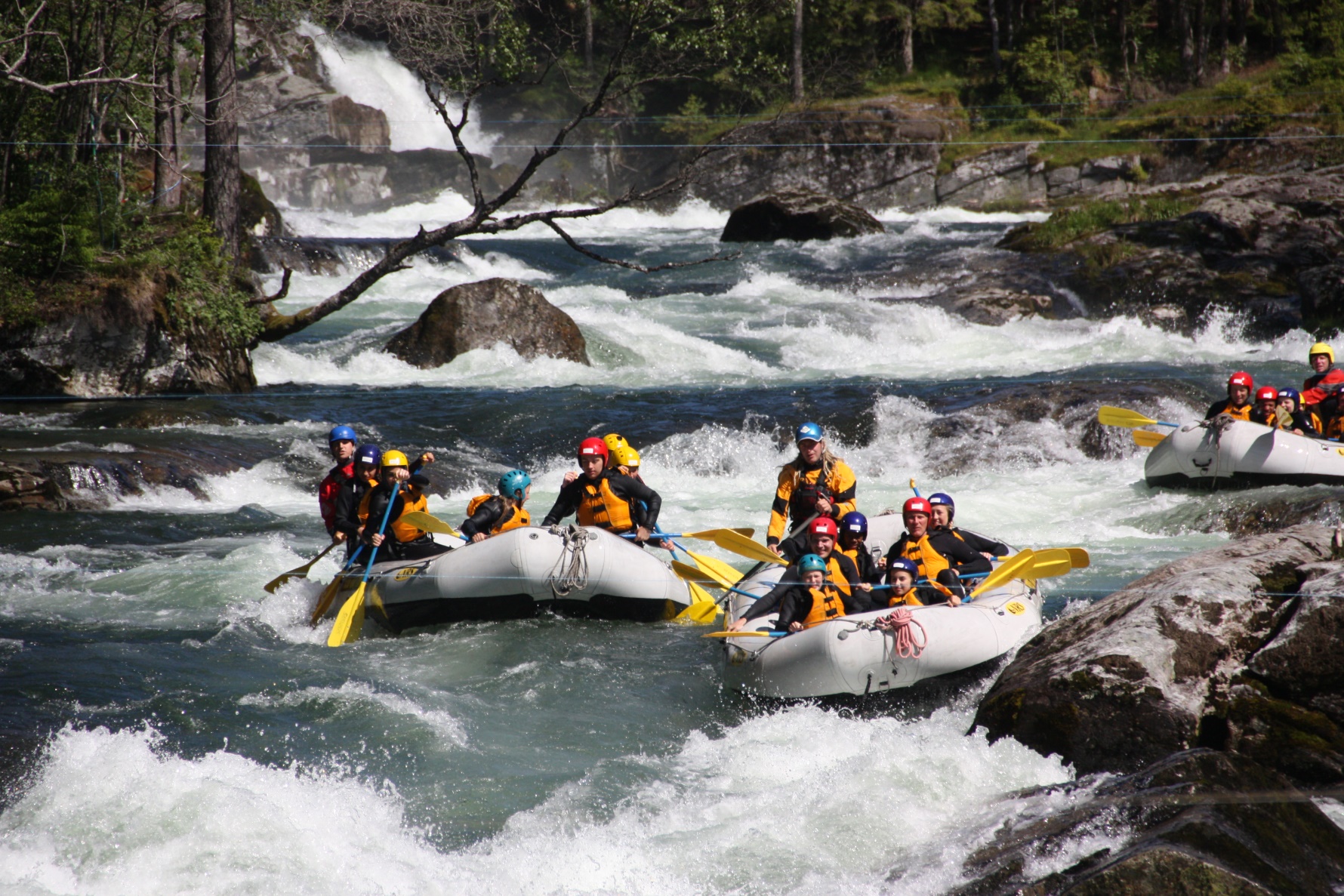 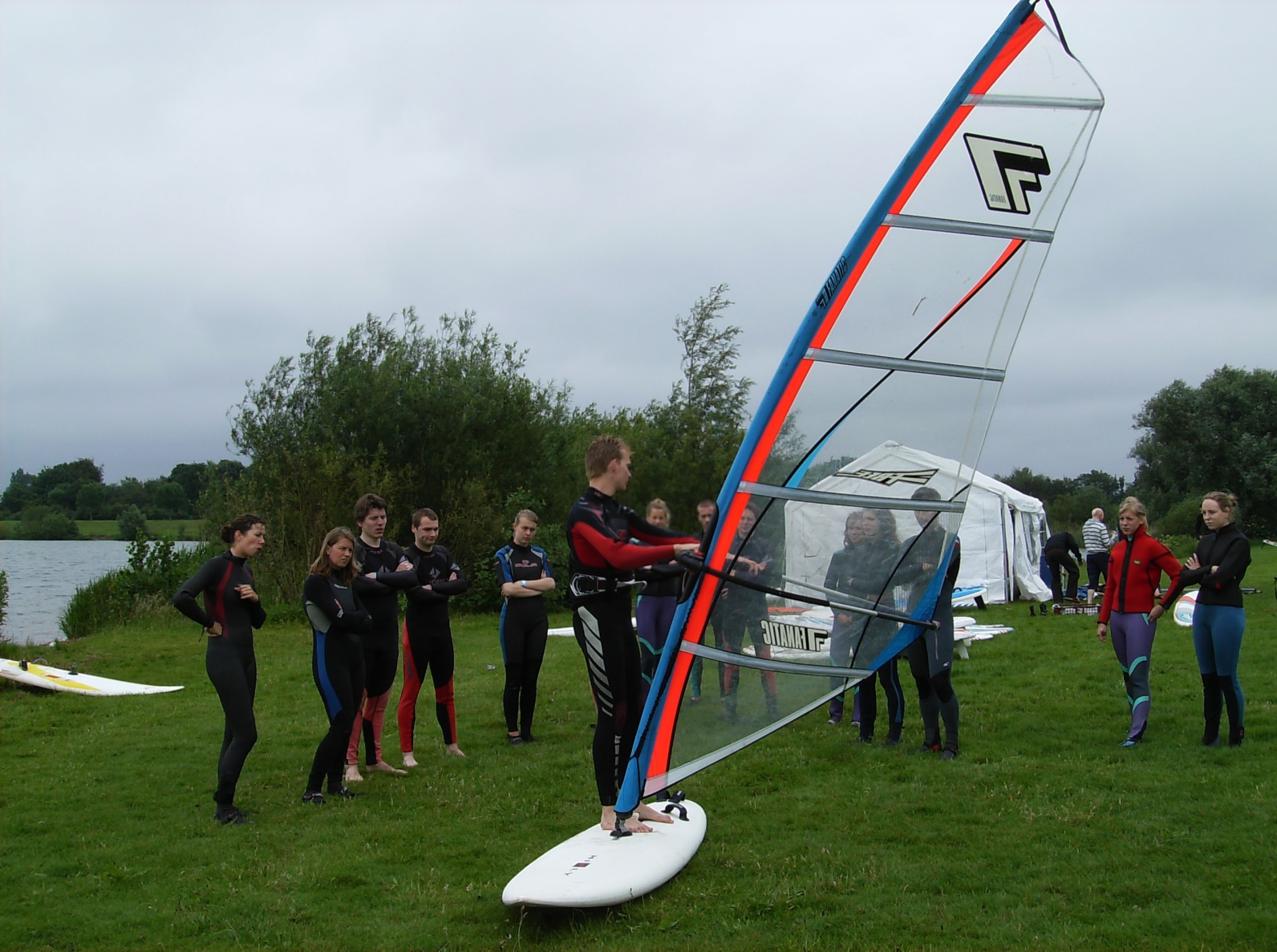 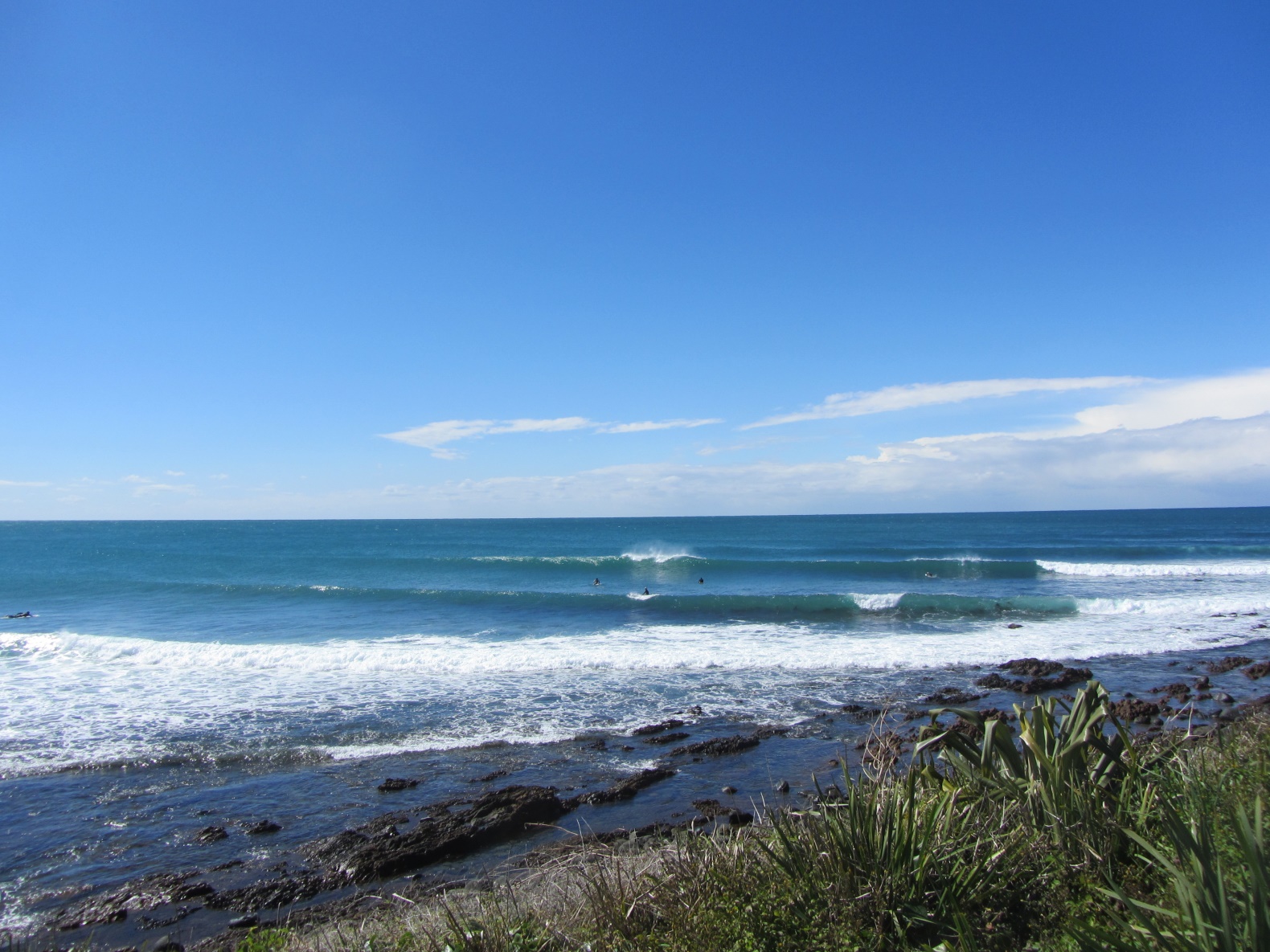 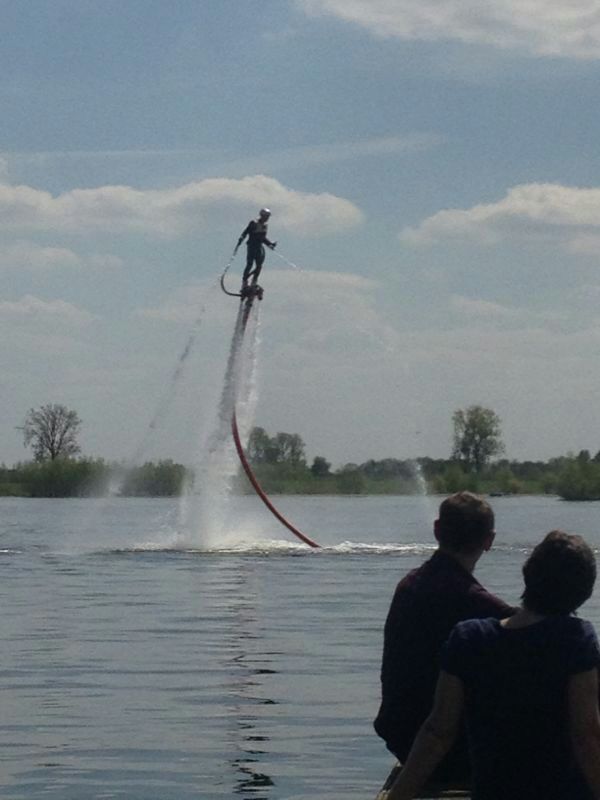 5
Land hobbies
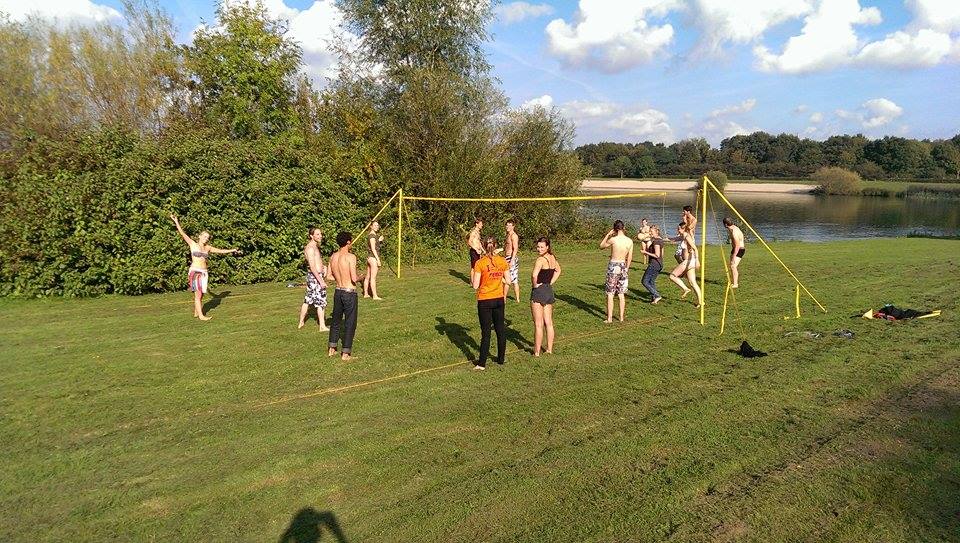 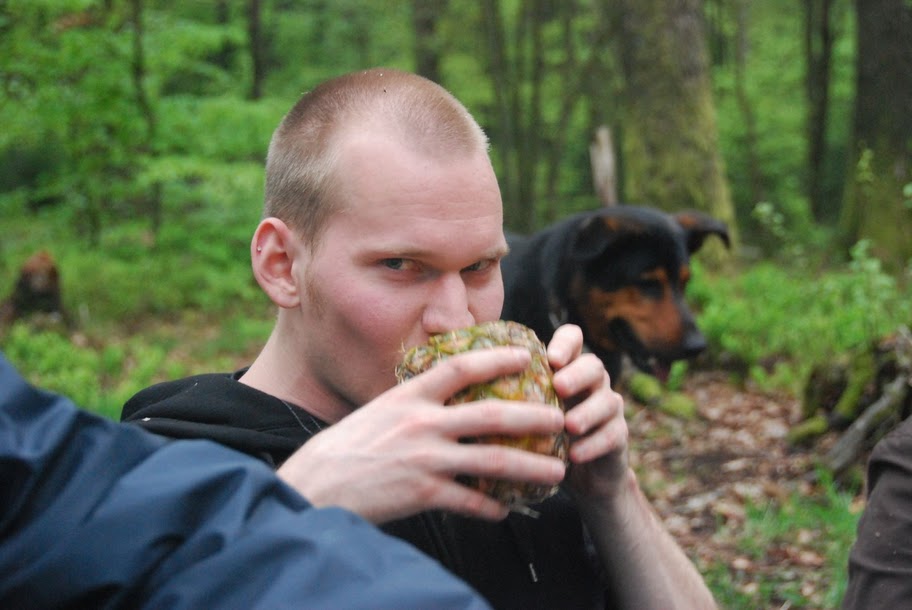 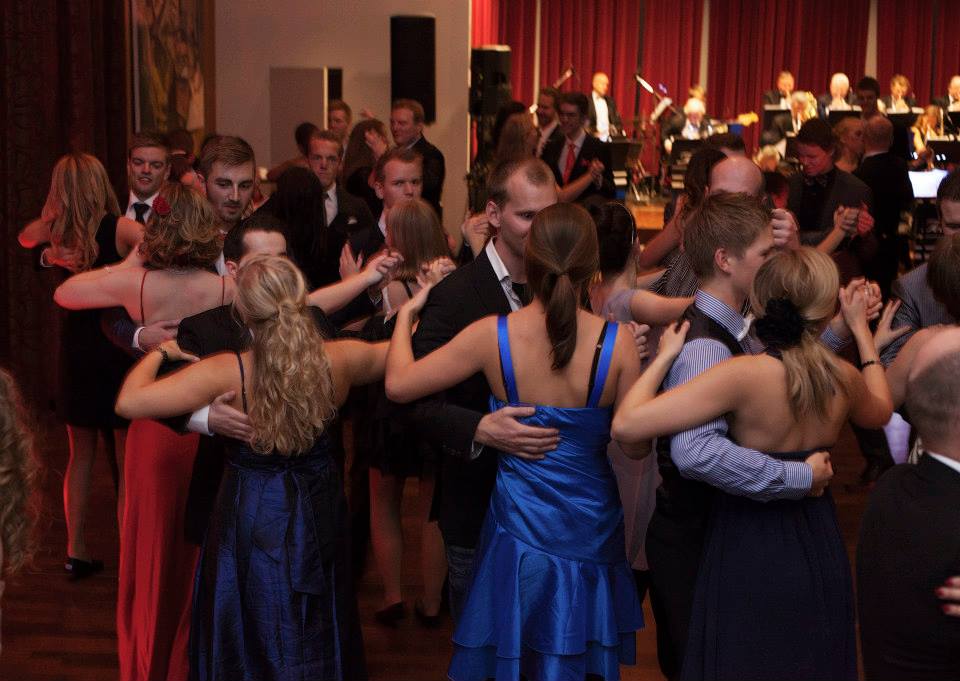 6
Air hobbies
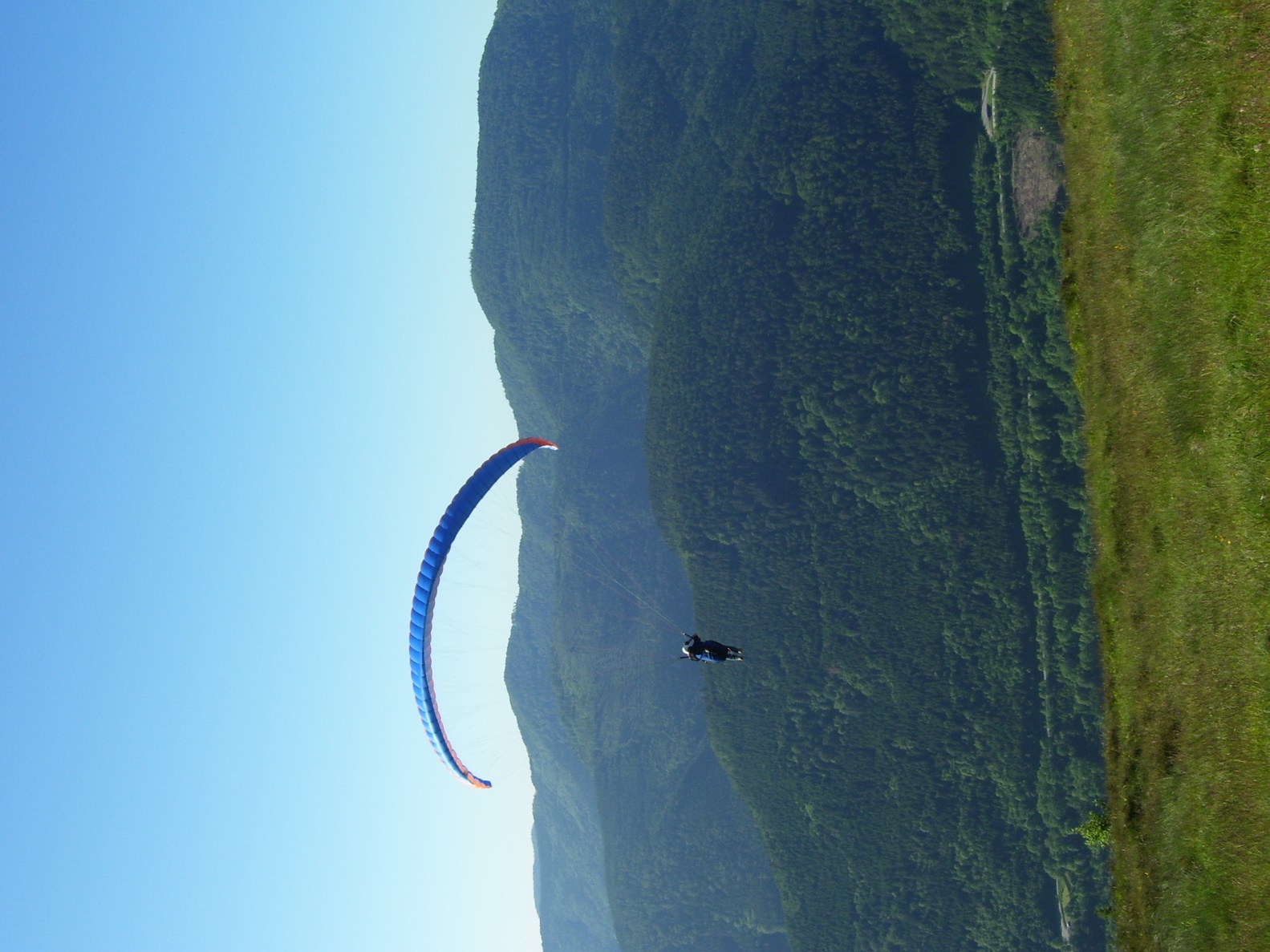 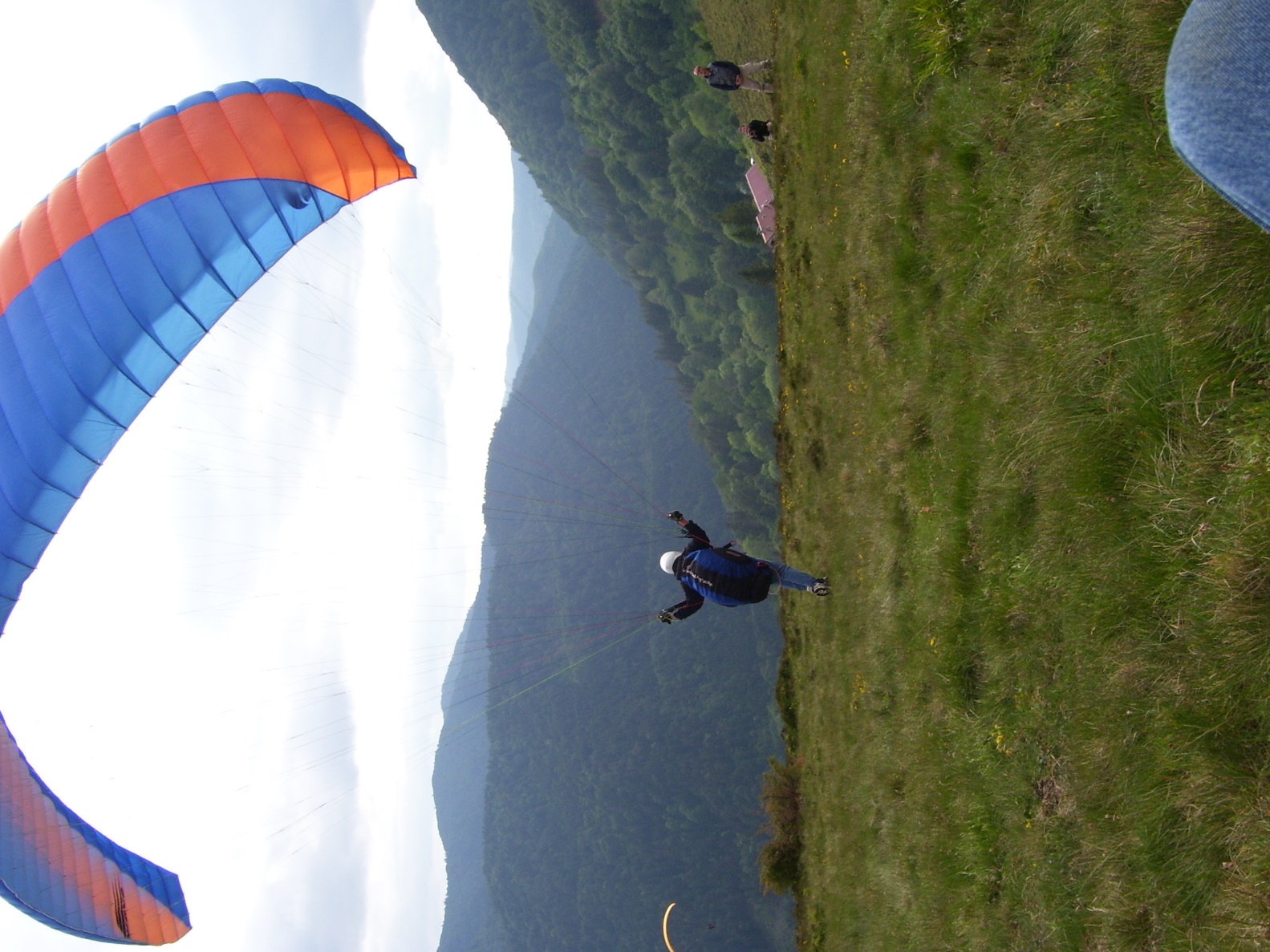 7
Christiaan Huygens award
For ICT, given once every 5 years
Awarded for my PhD thesis
“
de promovendus die de meest vernieuwende en maatschappelijke relevantie resultaten heeft geboekt binnen de informatie- en communicatie-technologie in de afgelopen 5 jaar bij één van de Nederlandse universiteiten of onderzoeksscholen
”
8
Veni grant
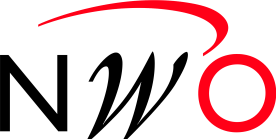 This summer, my veni proposal was funded by NWO
Frontiers in Parameterized Preprocessing
It deals with provably good preprocessing for hard problems
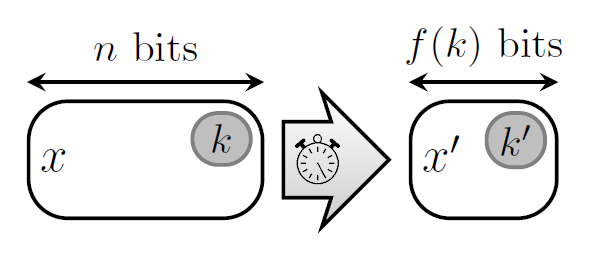 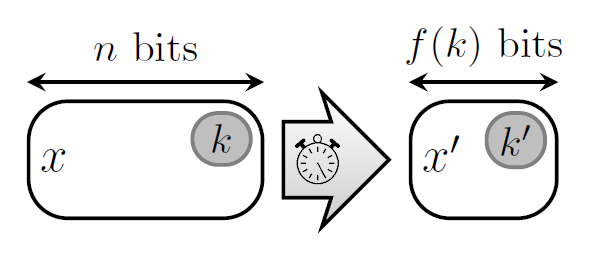 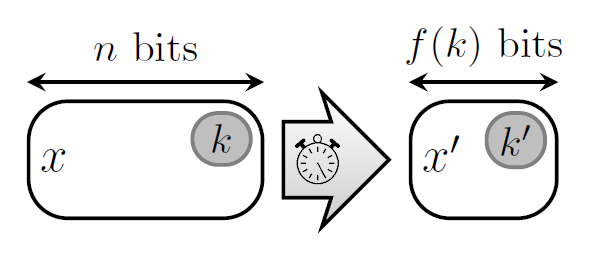 9
Preprocessing for finding patterns in networks
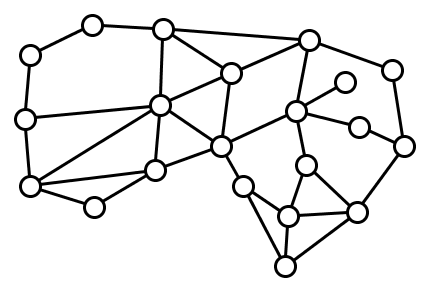 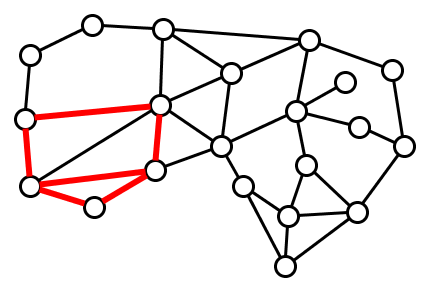 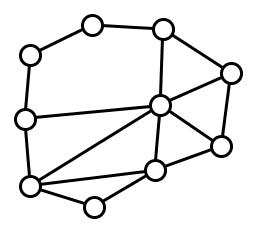 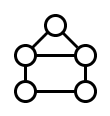 Does				      contain             ?
Goal is to efficiently reduce to an question whose answer is the same, and whose encoding size is provably small in terms of a chosen parameter
10
Frontiers in preprocessing
I will investigate more general models of preprocessing
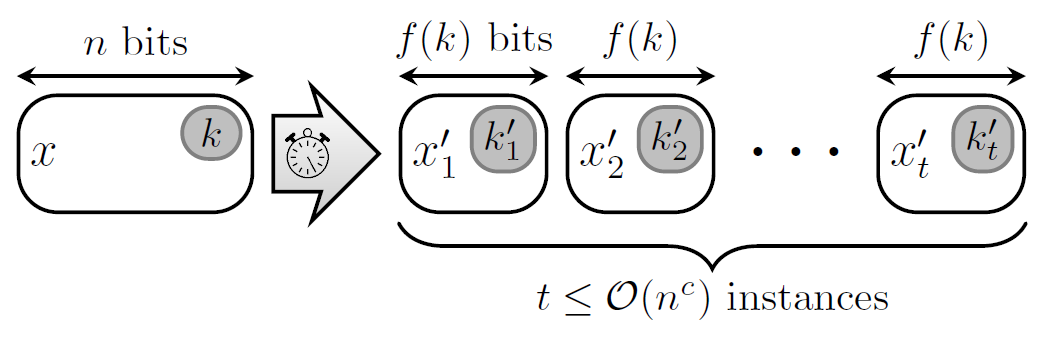 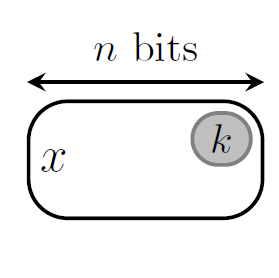 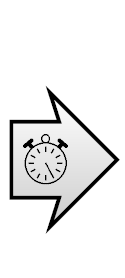 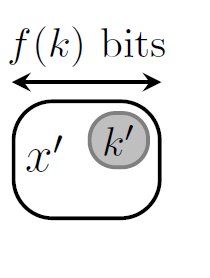 ?
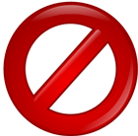 11
Position in Eindhoven
Since September 2014, assistant professor in the Algorithms and Visualization group
Appointed on the Networks project
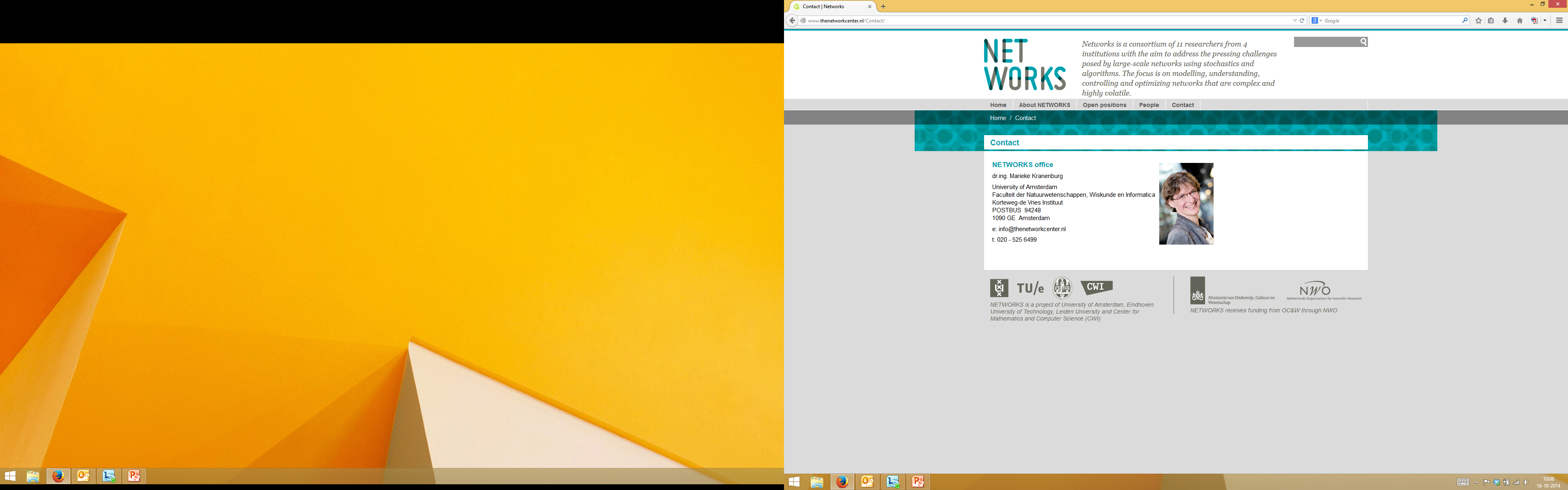 12
My research background
13
The end
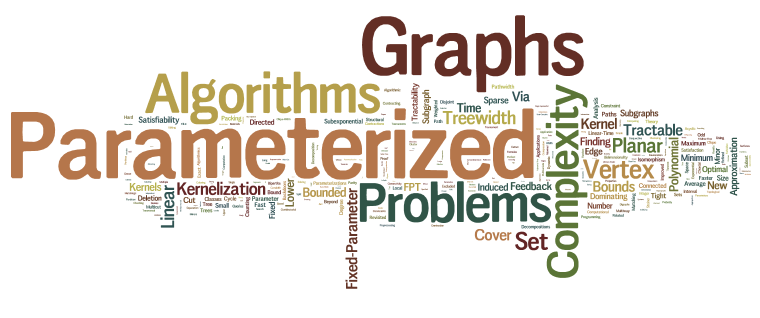 14